МБДОУ детский сад №6 «Колобок» г. Новоалтайск  Алтайского края
Путешествие на севердля младшего дошкольного возраста
Выполнили: Королева О.В
Шпунарь В.В.
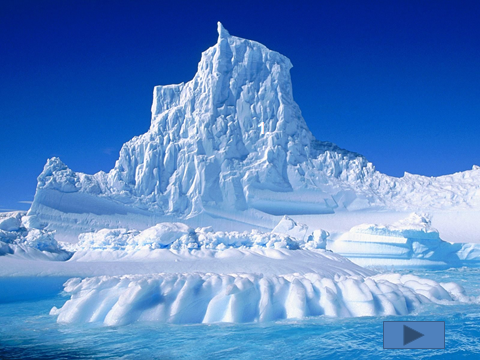 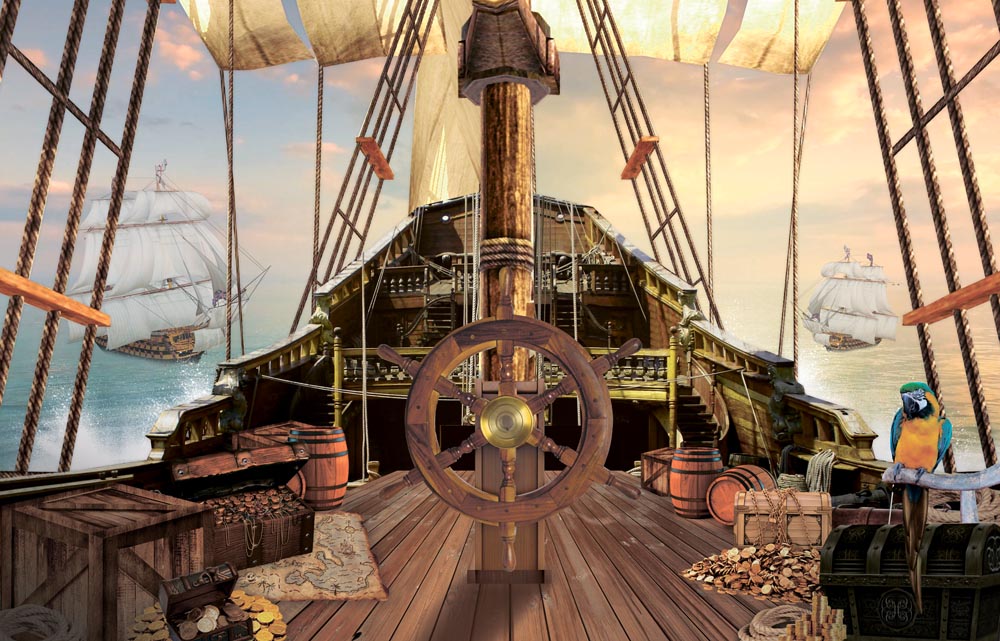 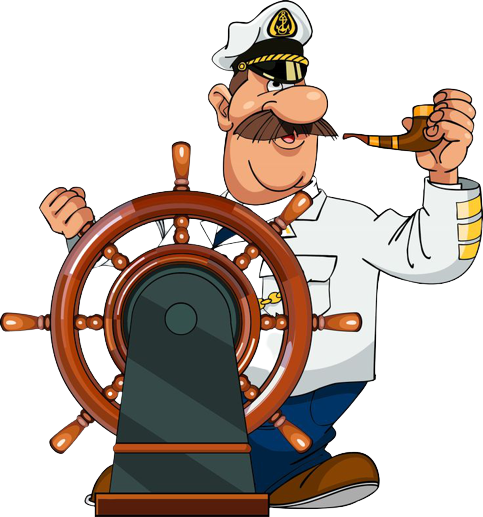 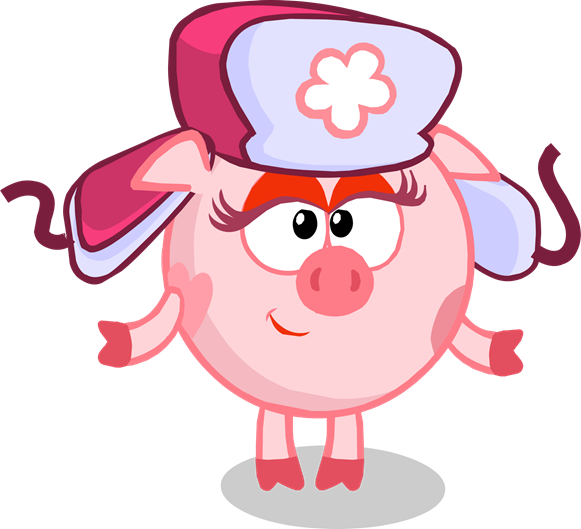 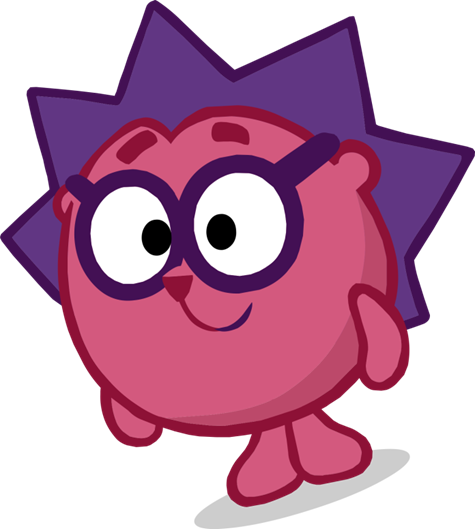 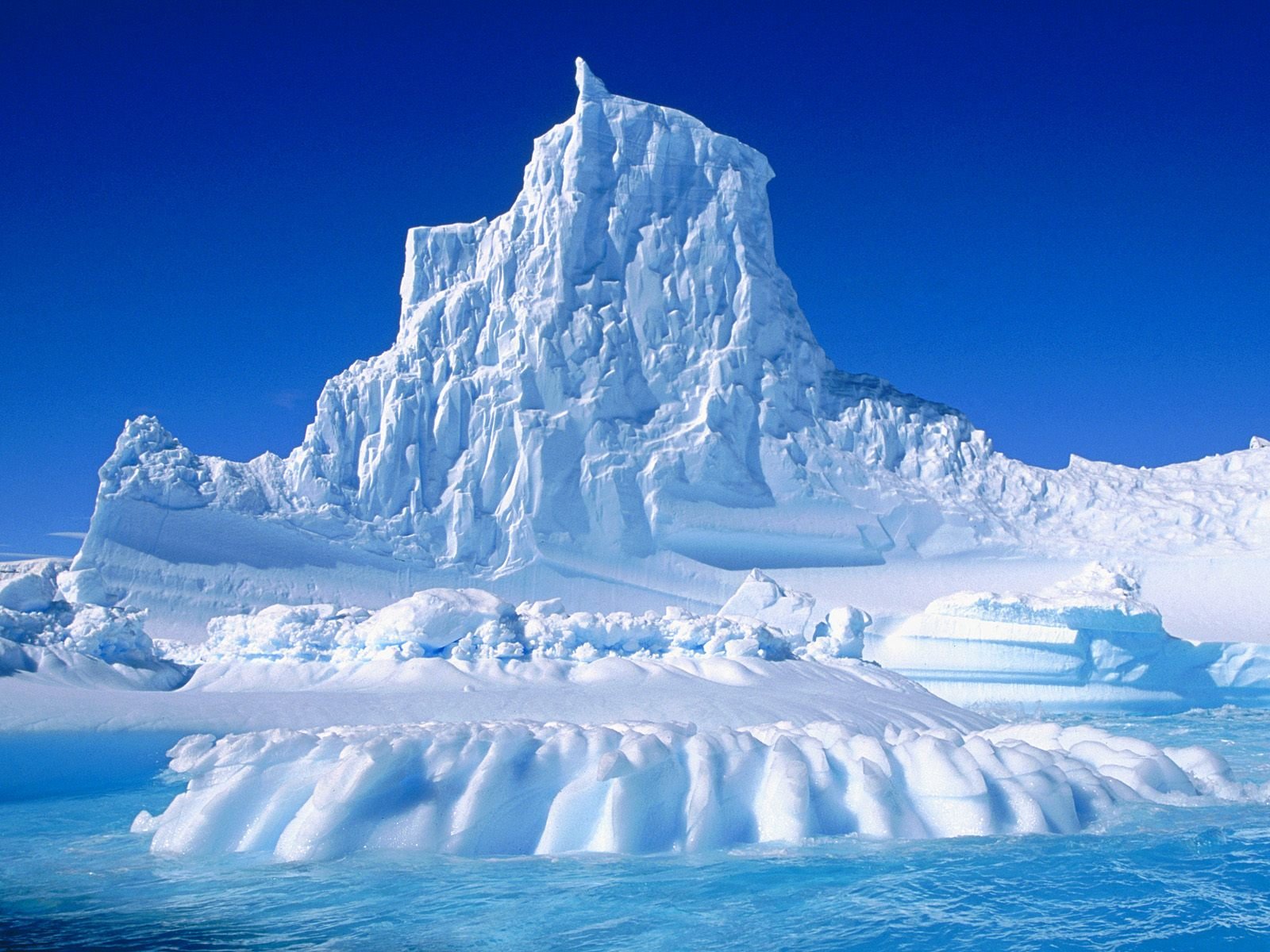 Дидактическая игра «Кто спрятался?»
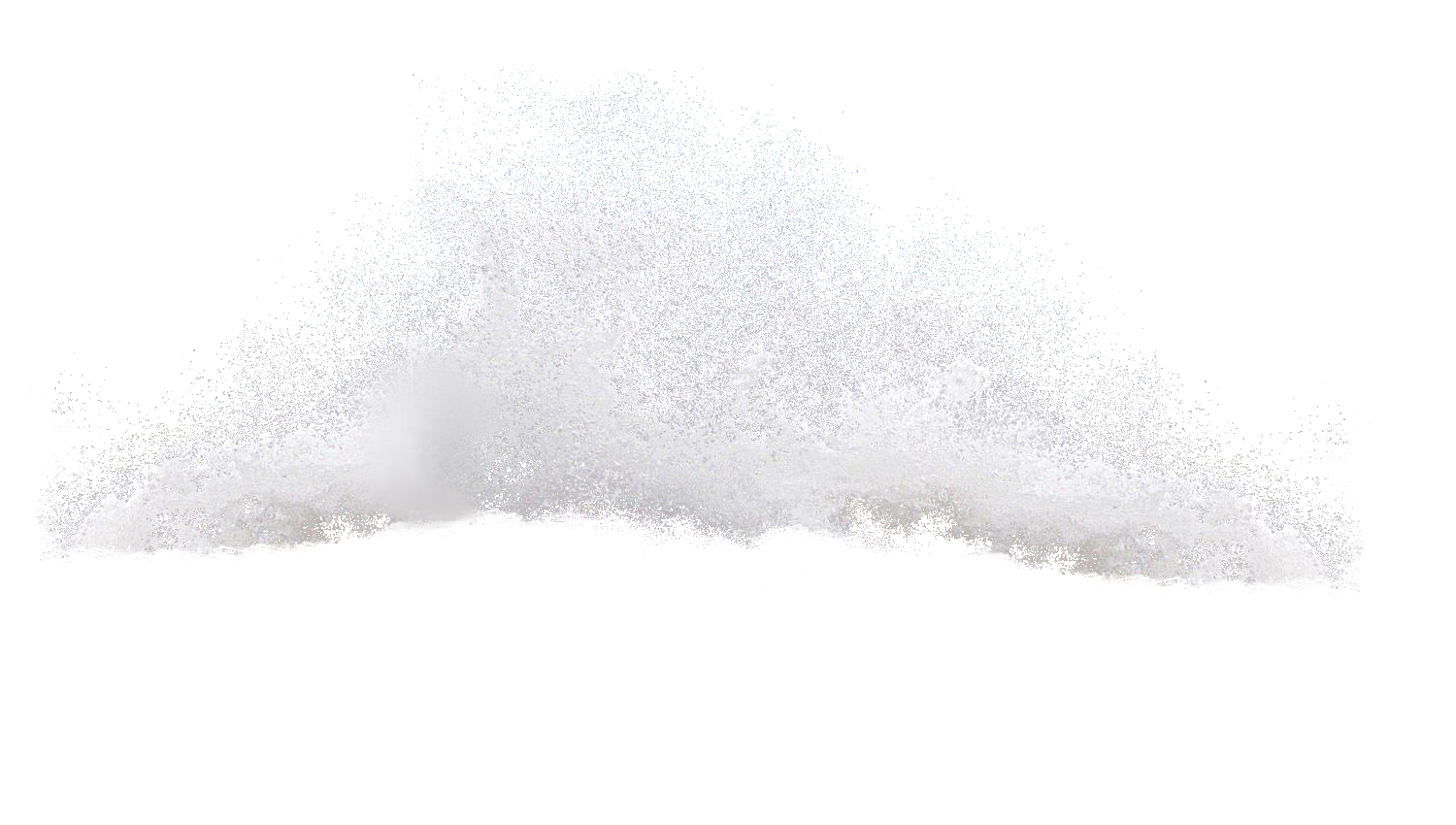 1.
Есть во льдах медведь такой, 
Как обсыпанный мукой, 
Только больше бурого, 
Пастью и фигурою!
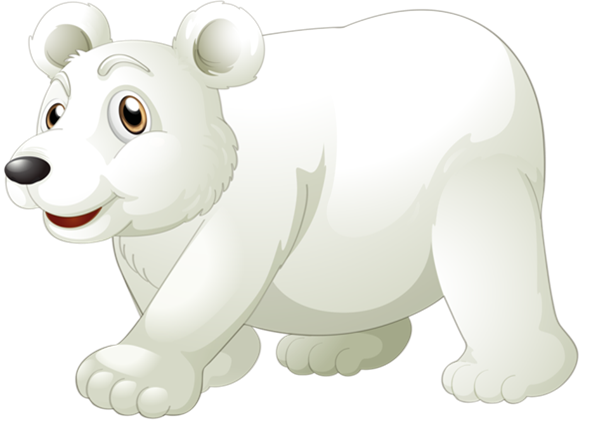 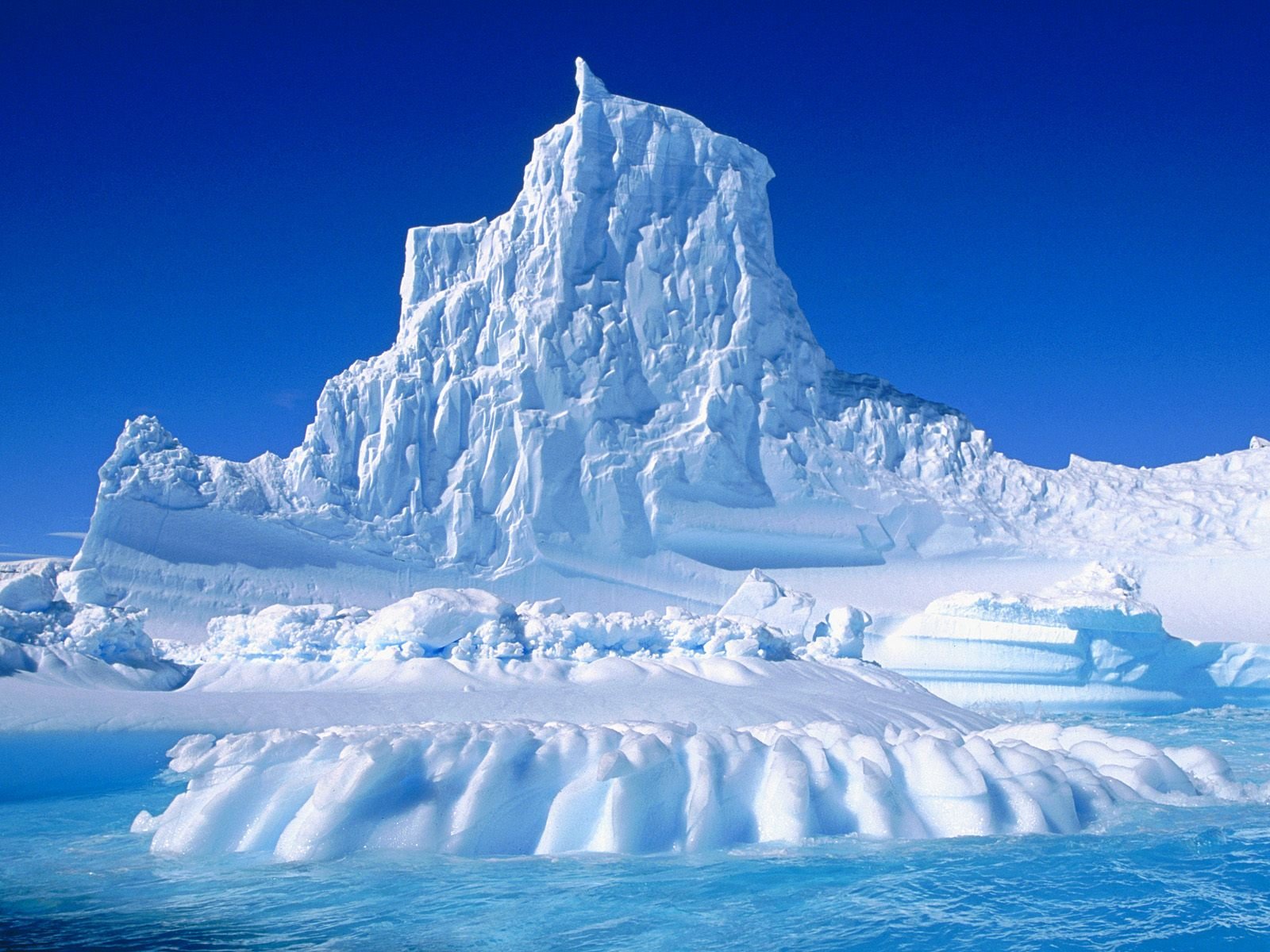 Дидактическая игра «Кто спрятался?»
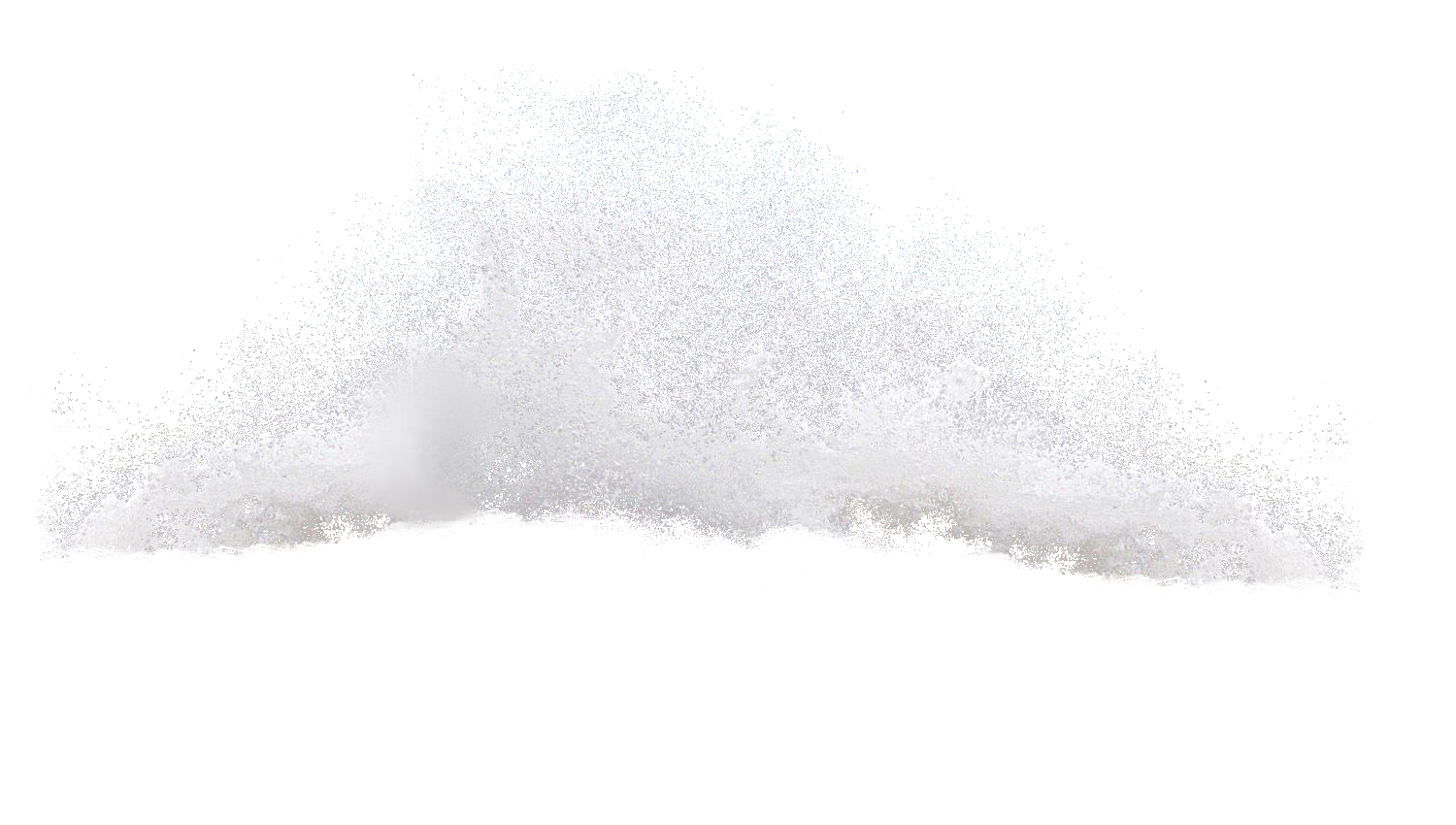 2.
Два мощных имеет клыка,
Два ласта и два плавника,
Но этого дядю не трожь,
Прилёг отдохнуть толстый …
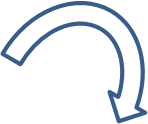 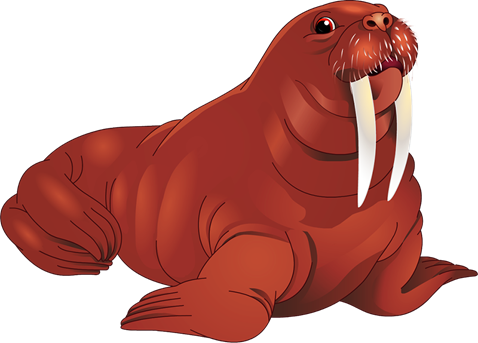 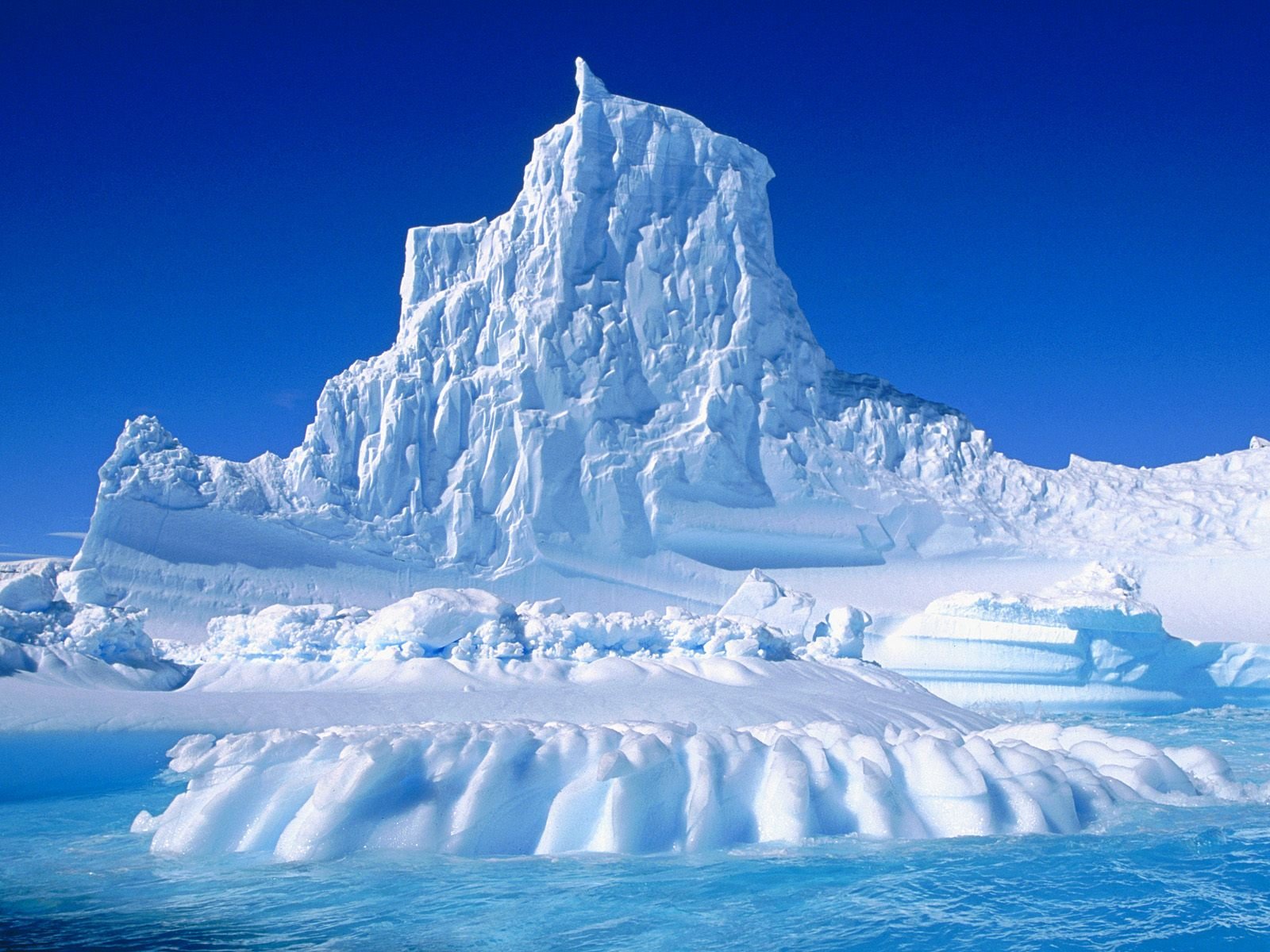 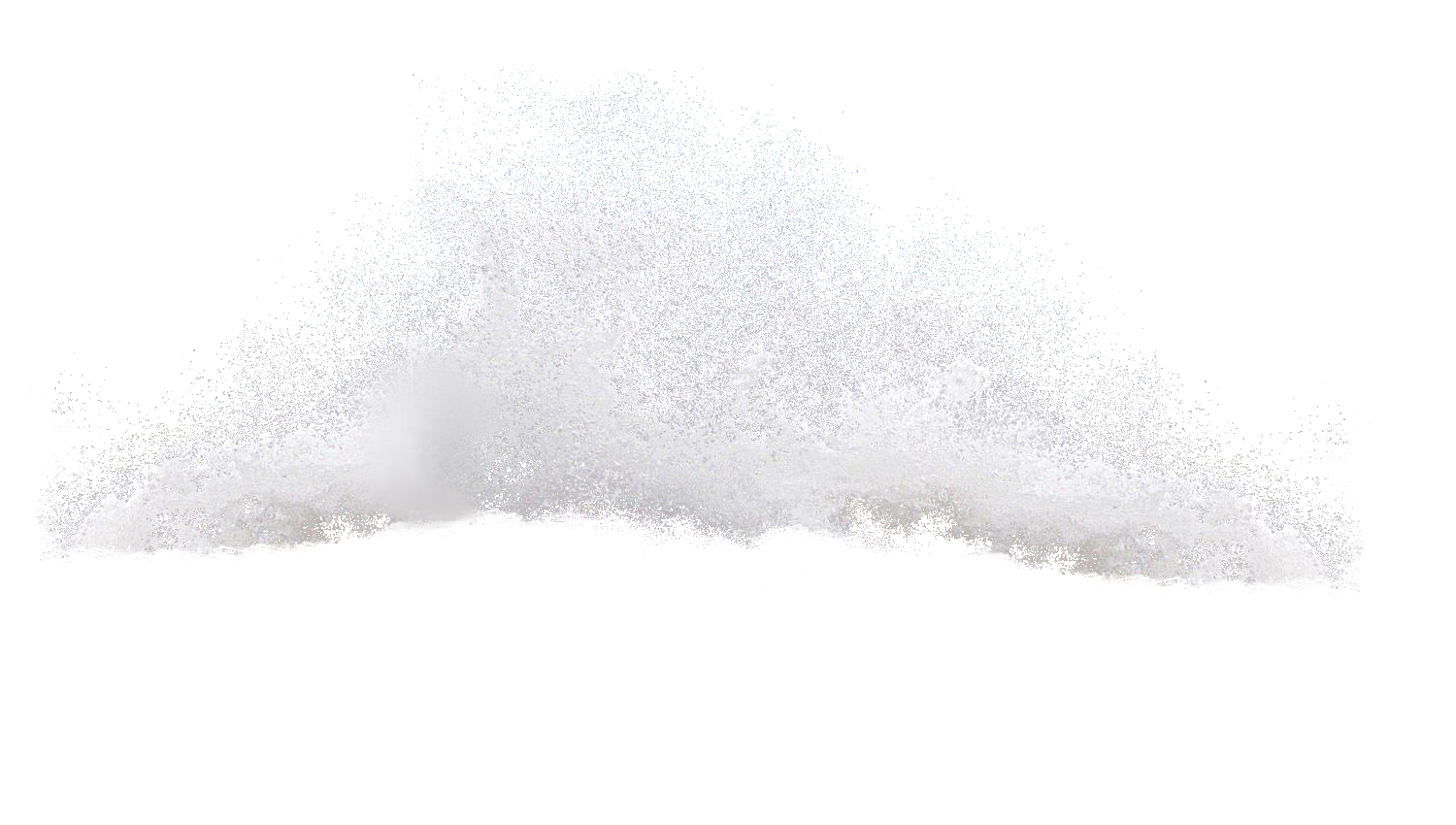 3.
. Эта птица любит холод, 
Но терпеть не может голод. 
За рыбой в океан ныряет, 
Поев - на льдину выплывает.
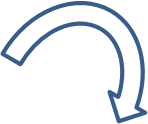 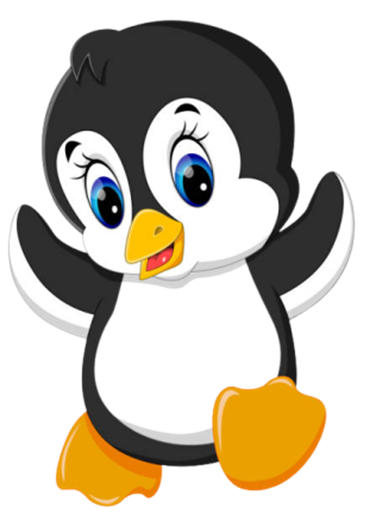 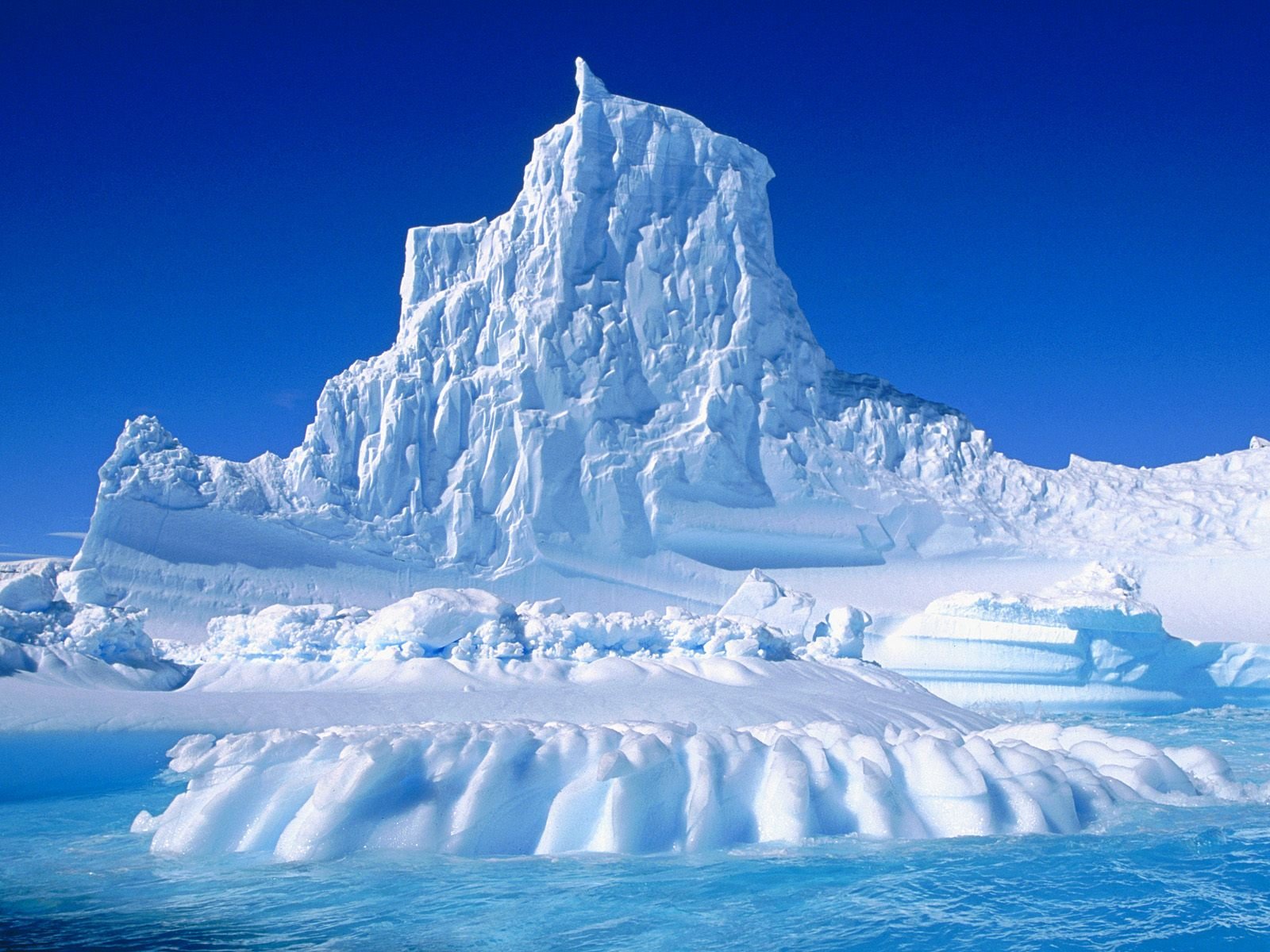 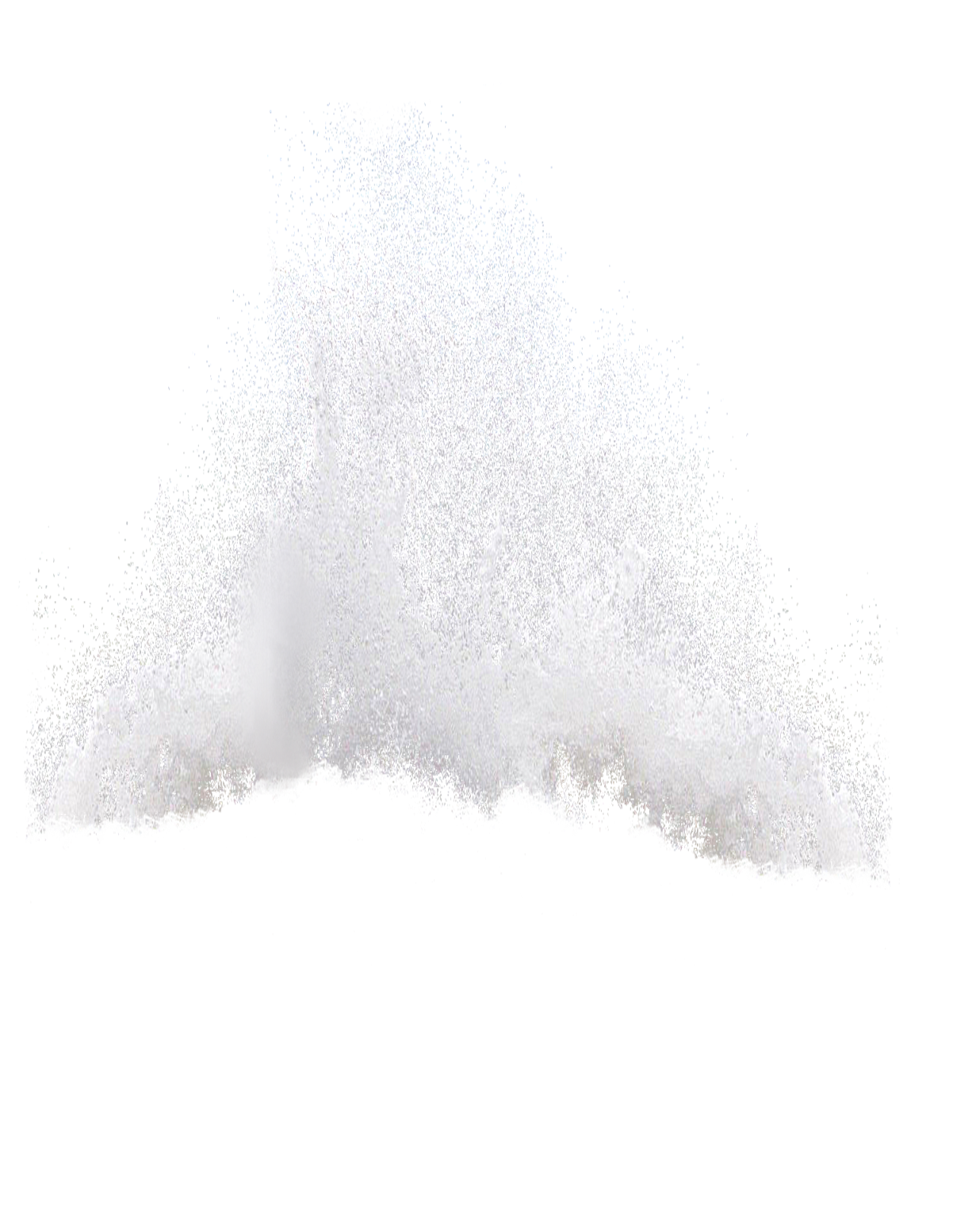 4. Он на Севере живёт,
 Санки по снегу везёт,
 Гордо носит он рога,
 Не страшна ему пурга. 
На морозе целый день, 
Это… Ответ Северный…
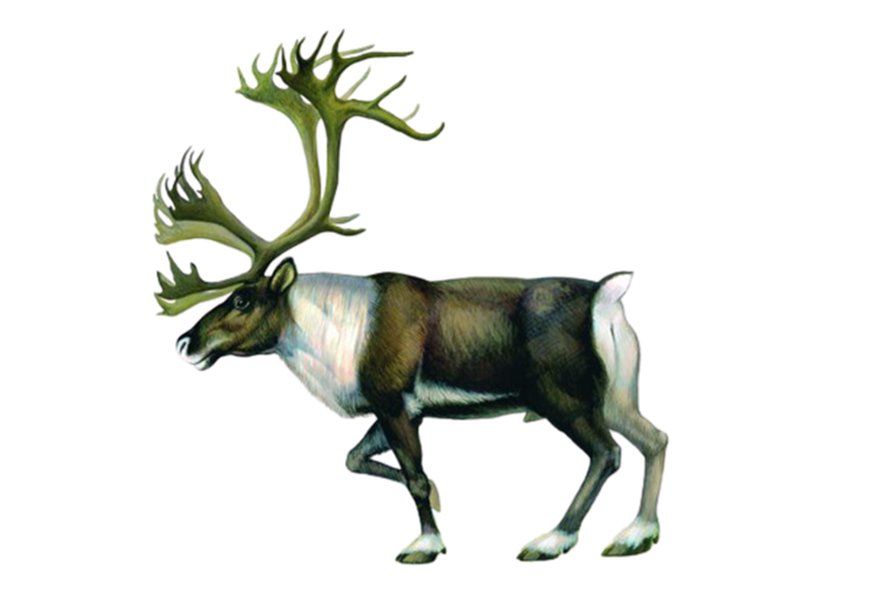 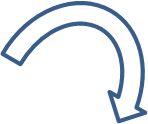